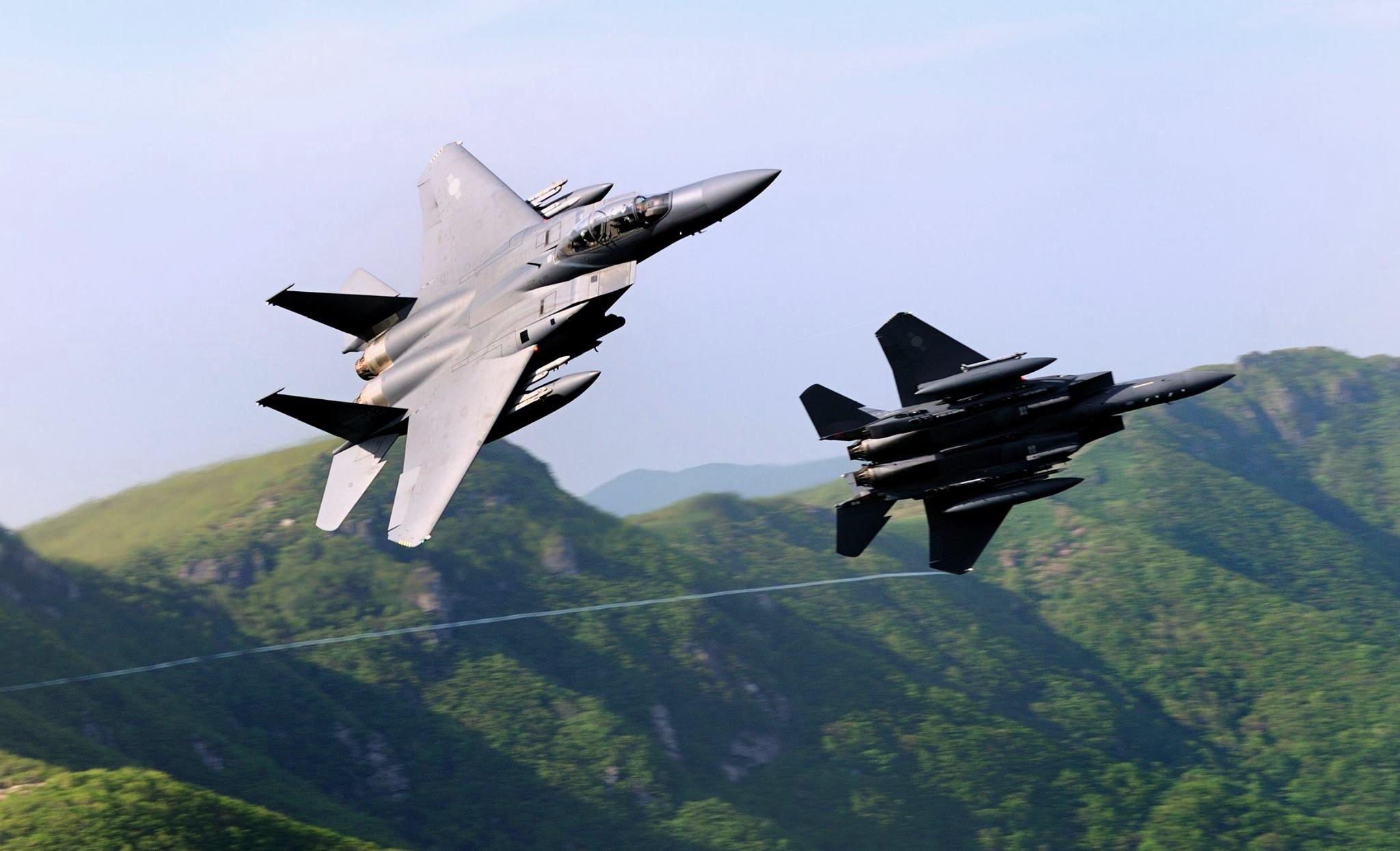 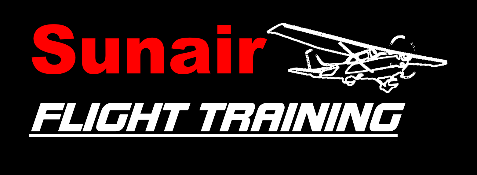 Steep Turns
Briefing copyrighted by Sunair Aviation Ltd.
Objectives
To change direction through 360 degrees, using 45 degrees angle of bank, maintaining a constant altitude and in balance

To become familiar with the sensations of high bank angles and high rates of turn
30°
45°
60°
Principles of Flight
VCL = W
L
L
L
Lift doubled
HCL = CPF
W
W
W
During a level turn lift has to be increased to keep the vertical component of lift equal to weight
In a level turn      lift by      AoA, which     drag and     Airspeed
Principles of Flight
Load Factor
    Also known as ‘Apparent weight’ or ‘G’
    LF      with an      in lift requirement (L ÷ W)

Thus LF increases with angle of bank

LF vs Stall speed
    As LF increases, Vs (stall speed) increases due to increased 
    lift requirement
	        ‘K’
	L = AoA x     Airspeed

New Vs = Basic Vs x √LF
    LF = 1/Cos45   =   1.41
    New Vs = 49 x √1.41   =   58kts (18% increase)
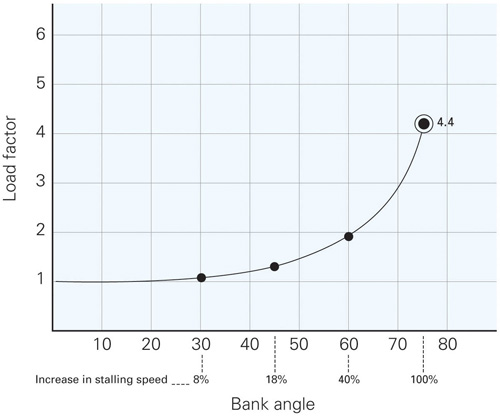 -
-
-
-
-
Principles of Flight
Power Sandwich
    During the turn, drag reduces airspeed, while LF increases Vs
    Power is needed to avoid stalling
-
-
Airspeed
Power
Stall speed
Principles of Flight
Adverse Yaw
    Amount of rudder depends on rate of roll
    Low airspeeds require more aileron deflection, thus more adverse yaw

			Balance with rudder

Rudder in a steep turn
    During a steep turn, rudder can pitch the nose above or below the horizon
    Maintain altitude with elevator
-
-
-
-
Adverse Yaw
Principles of Flight
Spiral Dive
    Caused by overbanking

Symptoms
    High AoB, high RoD, increasing airspeed, increasing ‘G’

Prevented By
    Maintaining AoB with aileron
    Counteracting secondary effects of rudder
-
-
-
-
Aircraft Management
SCADIE
    Complete regularly during flight

Taxi Check
    Turn, Skid, Turn, Level, Turn

Power
    Increase RPM through 30° AoB (100RPM/Audible increase)

Airmanship
    Minimum altitude - when practicing steep turns (1,500ft)
    VFR Minima (5-2-5 in CTR)
    Sick bags on board
-
-
-
-
-
-
Human Factors
Disorientation
    Prominent reference point

Vision	
    Lookout prior to and during turns			
    Effects of ‘G’ forces

Stress
    Could be uncomfortable at first
    Overcome with exposure and practice
    Speak up if uncomfortable
-
-
-
-
-
-
IM SAFE
Air Exercise
Steep Turn

Entry
    Reference point, Reference altitude, Lookout

    Roll with aileron
    Balance with rudder
    Through 30⁰ AoB increase power
    Increase backpressure

    Check 45⁰ AoB
    Reduce rudder pressure to maintain balance
-

-
-
-
-

-
-
}
Coordinate  (eyes outside)
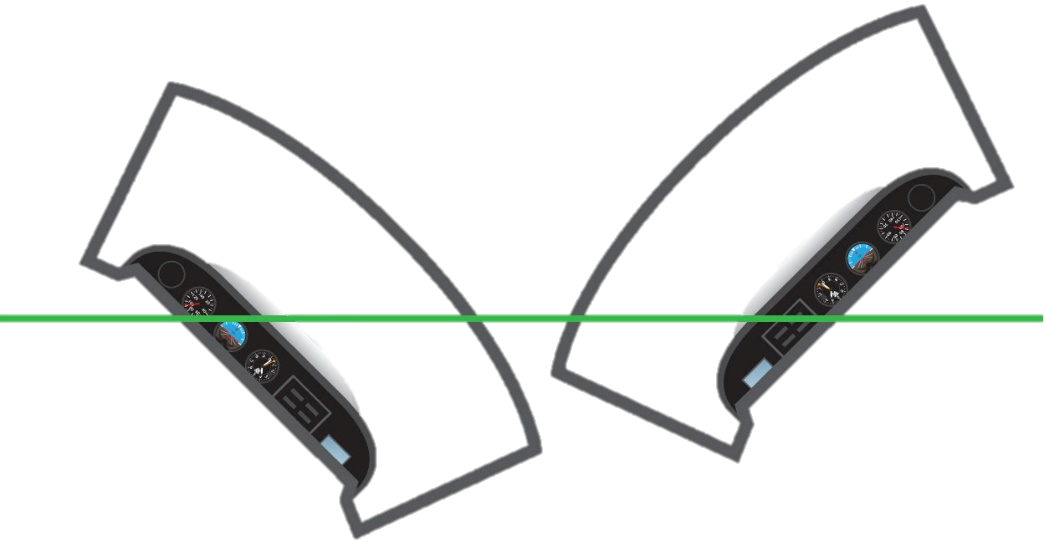 Effect of side by side seating on attitude
Air Exercise
Steep Turn

Maintain

Lookout – Traffic, airspace, cloud, reference point

Attitude – Confirm correct, 45⁰ AoB

Instruments – Confirm performance 
	         (Altitude, bank angle, balance ball)
45º
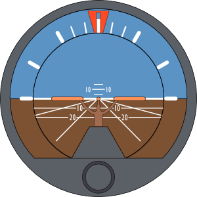 Air Exercise
Steep Turn

Exit
    Anticipate reference point by ½ AoB

    Roll out with Aileron
    Balance with Rudder
    Relax back pressure

    Reset S&L attitude
    Through 90kts reset 2200rpm
    Check PAT
-

-
-
-

-
-
-
}
Coordinate  (eyes outside)
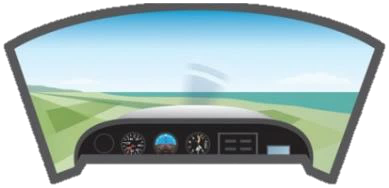 Air Exercise
Spiral Dive

Instructor Demonstration
    Overbanking during entry

Recovery
    Close throttle
    Level the wings
    Gently ease out of the dive (caution Vne)

Note: Failure to level the wings prior to pull up, will result in pulling further into the dive
-
-
-
-
Last Slide
Adverse Yaw
RAF
Down-going Wing
RAF
Up-going Wing
Roll
Yaw
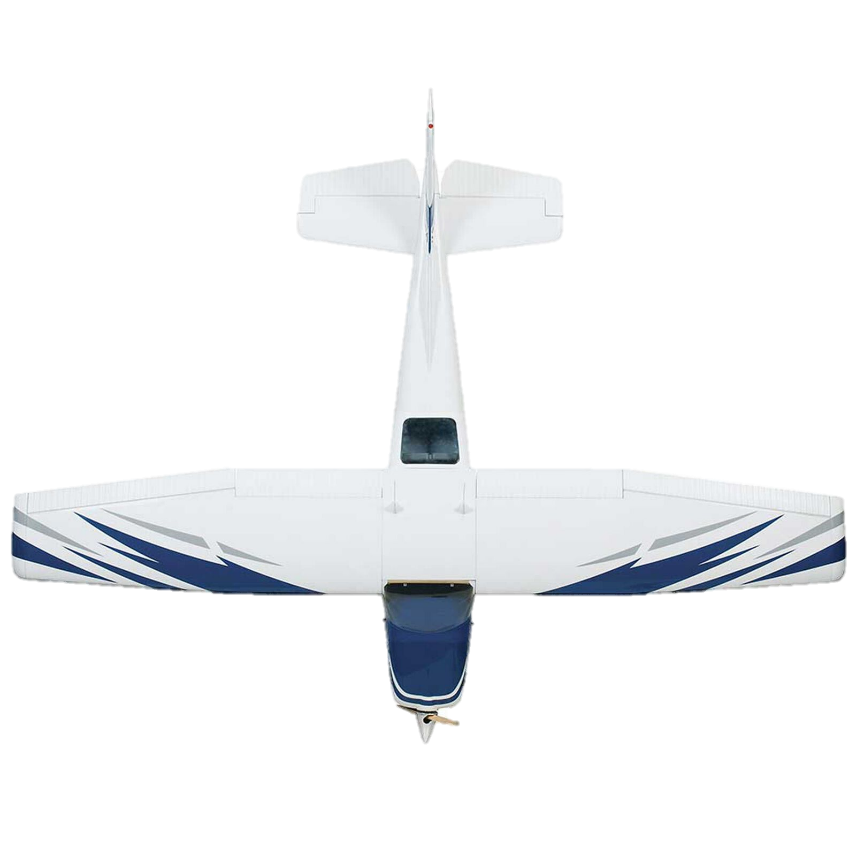 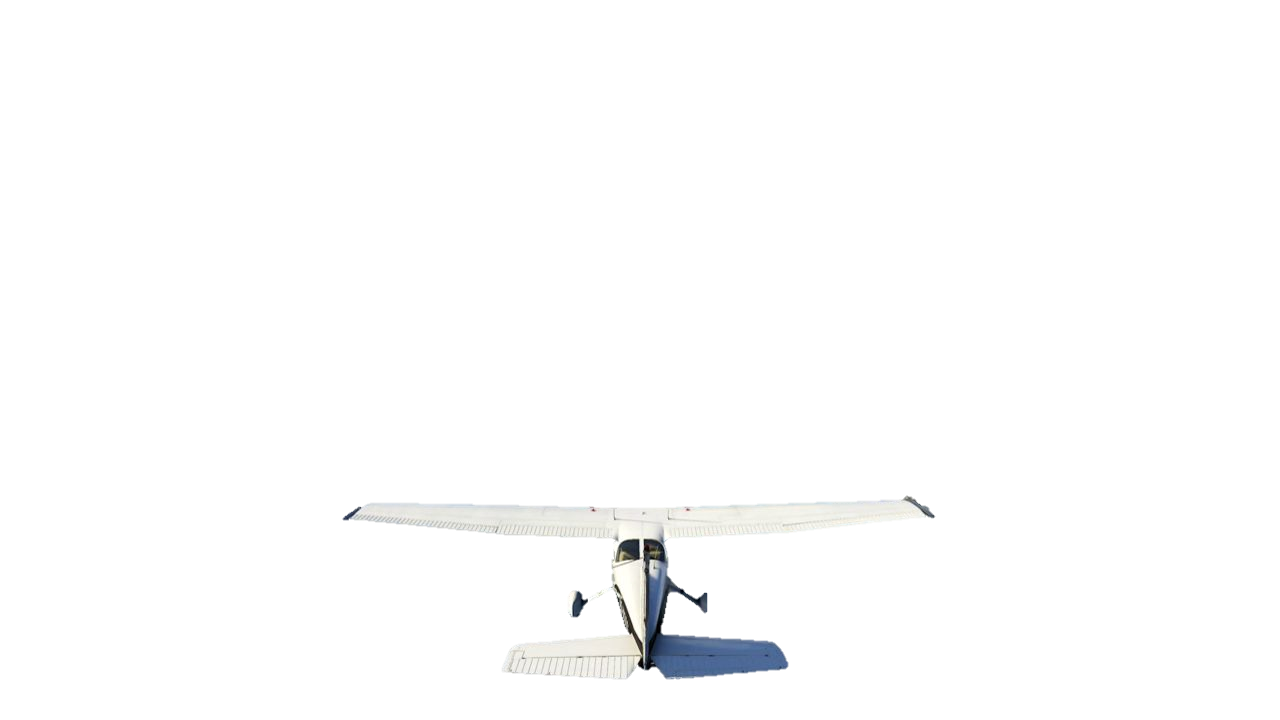 D
D
Return